新聞稿附件
附件1
附件2監察人身分之代表性--以國泰醫療財團法人為例
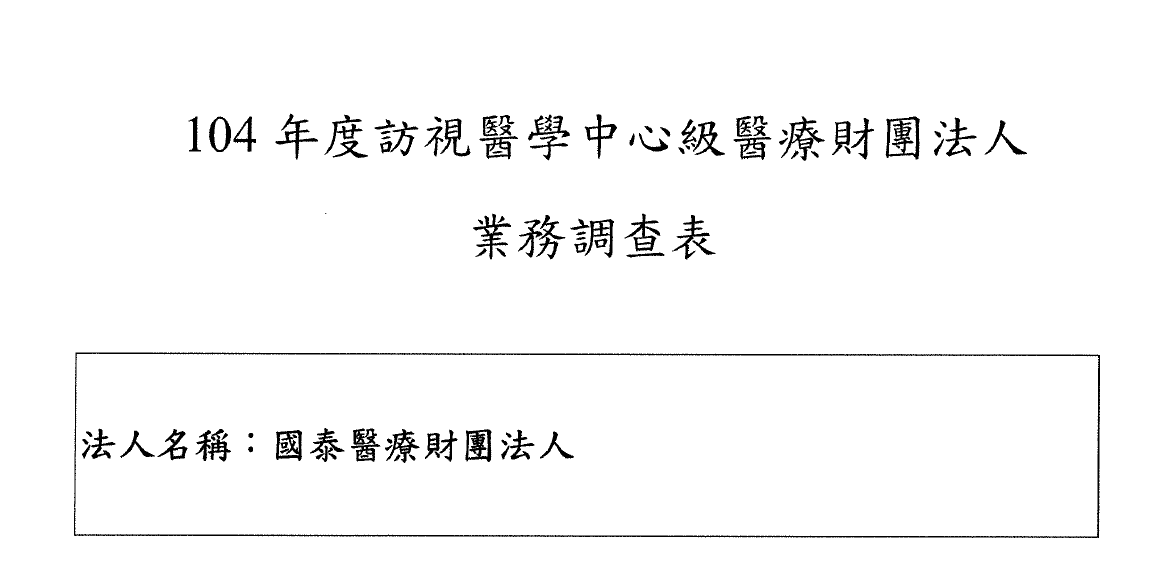 資料來源:
衛福部網站<財團法人業務調查表公開_00601280000000.xlsx>
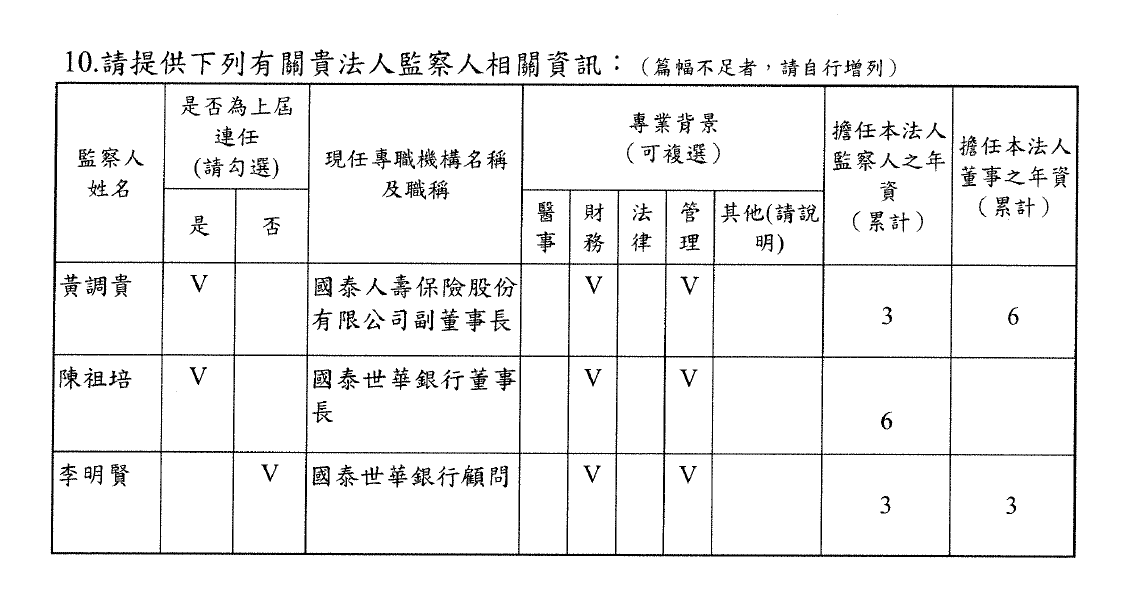 附件3(1)-醫改會整理衛福部歷年財報審查意見所發現問題小型財團法人醫院也榜上有名(紅底框內為小型醫院)
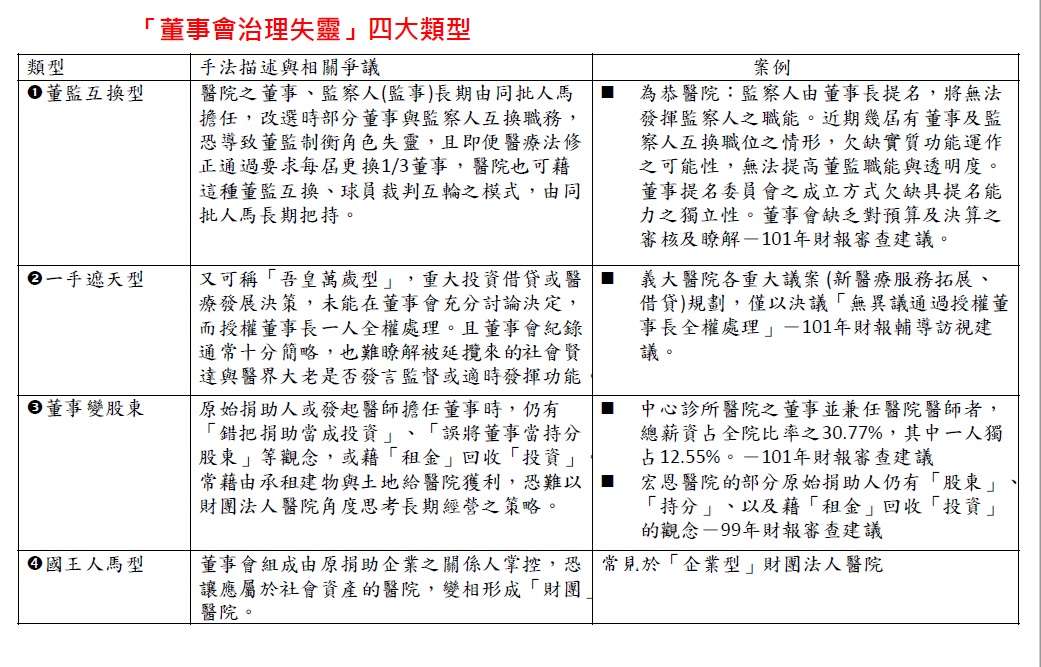 附件3(2)-醫改會整理衛福部歷年財報審查意見發現問題小型財團法人醫院也榜上有名(紅底框內為小型醫院)
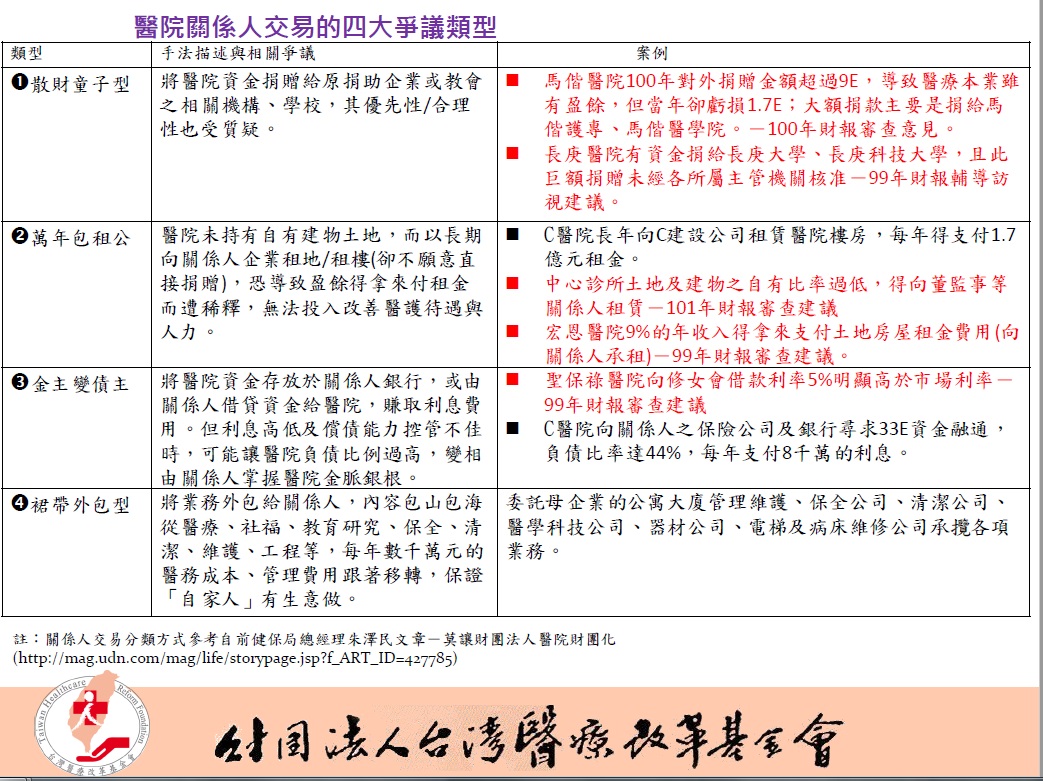 附件4- 各團體發言稿(1)
5
附件4- 各團體發言稿(2)
6